Intelligent Agents Justification Logic
Özgür L. Özçep
Universität zu Lübeck
Institut für Informationssysteme
Todays lecture based on
Slides of talk „Justification Logic“ of Thomas Studer, 2016 https://home.inf.unibe.ch/~tstuder/papers/Studer_Iran_16_JL.pdf

Slides of two talks by N. Kotsani on justification logic availabe at 
http://corelab.ntua.gr/~nkotsani/slides/JL_session01.pdf
http://corelab.ntua.gr/~nkotsani/slides/JL_session02.pdf 

Parts of course CS154, „Polynomial Time with Oracles“ by Omer Reingold https://omereingold.files.wordpress.com/2020/10/37p-polynomial-hierarchy.pptx
2
Motivation
3
Two Traditions
4
Problem with Epistemic Tradition
5
Recap: Gettiers two counterexamples
Scenario 1
Smith and Jones apply for a job
Smith believes (justifiably):  (p) Jones will get the Job &        Jones has ten coins in his pocket
Smith believes also in the entailed assertion: (r) The one who gets the job has ten coins in his pocket.  
Coincidence : Smith gets the job and Smith has ten coins in his pocket. 
Smith „knew“ (r) only by  chance
Scenario 2
Smith justifiably believes(p) Jones owns a Ford
Smith also believes in entailed assertion
(r) = (p or q): Jones owns a Ford, or Brown lives in Barcelona (Though Smith has no justification for q)
Coincidence: Jones does not own Ford, but Brown lives in Barcelona
Smith „knew“ (r)  only by chance
General idea:   decouple justification and truth conditions of propositional                             content of belief
6
Recap: General remarks
7
Problems of proof theoretic tradition
8
Justification Logic
Explicitly account for justifications of assertions







A book-length treatment of justification logic by one of the founders (Artemov/Fitting 19)
Example
9
Syntax and Calculus
10
Syntax of the logic of proofs
11
Axioms for LP
Definition (Axioms for LP)
12
Wake-Up Question
Q: Consider the logic J0 given as  (J), (+), propositional axioms + modus ponens. Sometimes this is characterized as the logic of a skeptical agent. In which sense is this true?
A: (according to SEP entry (Artemov/Fitting 21))
„𝖩0 is the logic of general (not necessarily factive) justifications for an absolutely skeptical agent for whom no formula is provably justified, i.e., 𝖩0 does not derive t:F for any t and F. Such an agent is, however, capable of drawing relative justification conclusions of the form
If x:A,y:B,…,z:C hold, then t:F.
With this capacity 𝖩0 is able to adequately emulate many other Justification Logic systems in its language.
13
Definition (Constant specification)
14
The role of constant specifications
Principle of Logical Awareness	„all (logical) axioms are justified“
This applies only for ideal agents 

Constants specifications  weaken this principle:  	„all axioms occuring CS are justified“
15
Extended example
Recap
16
Internalization
Lemma  (Internalization)
Definition (axiomatical appropriate)
17
Forgetful Projection
Lemma  (forgetful projection)
Definition (forgetful projection)
18
Realization
Definition (justifications‘ realization)
Definition (justifications‘ realization)
19
Realization Theorem
Theorem (realization)
Definition (Schematic CS)
20
Semantics
21
Arithmetical Semantics
Gödel
realization
Arithm. semantics
Intuitionistic Logic
JL
CL + proofs
S4
22
Intuitionism
23
Intuitionism
L.E.J. Brouwer (1881 to 1966)
Fun facts
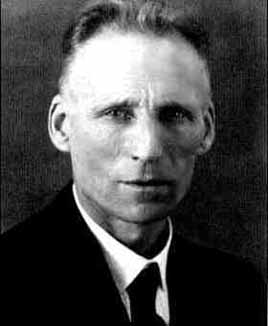 Guru of intuitionism
Irony of history: Proved many interesting results in  classical (non-constructive) mathematics(Brouwer's fixed point theorem)
24
Self-referentiality
25
Self-referentiality
Lemma
Definition (Self-referential CS)
26
Towards a semantics I
Definition (Basic Evaluation)
27
Towards a semantics II
Definition (Truth in quasimodel)
Definition (quasimodel)
28
Towards a semantics III: Model
Theorem (Soundness and Completeness)
Definition (Modular Model)
29
Algorithmic Problems
30
Theorem
Theorem
A decidable CS is not sufficient:
31
Complexity
Theorem
Theorem
Definition
A constant specification is called schematically injective if it is schematic and each constant justifies no more that one axiom scheme.
32
Reminder: Polynomical Hierarchy
33
Some Complexity Classes With Oracles
Wake-Up Exercise
35
Polynomial Hierarchy (PH)
Relations within the heirarchy
Theorem
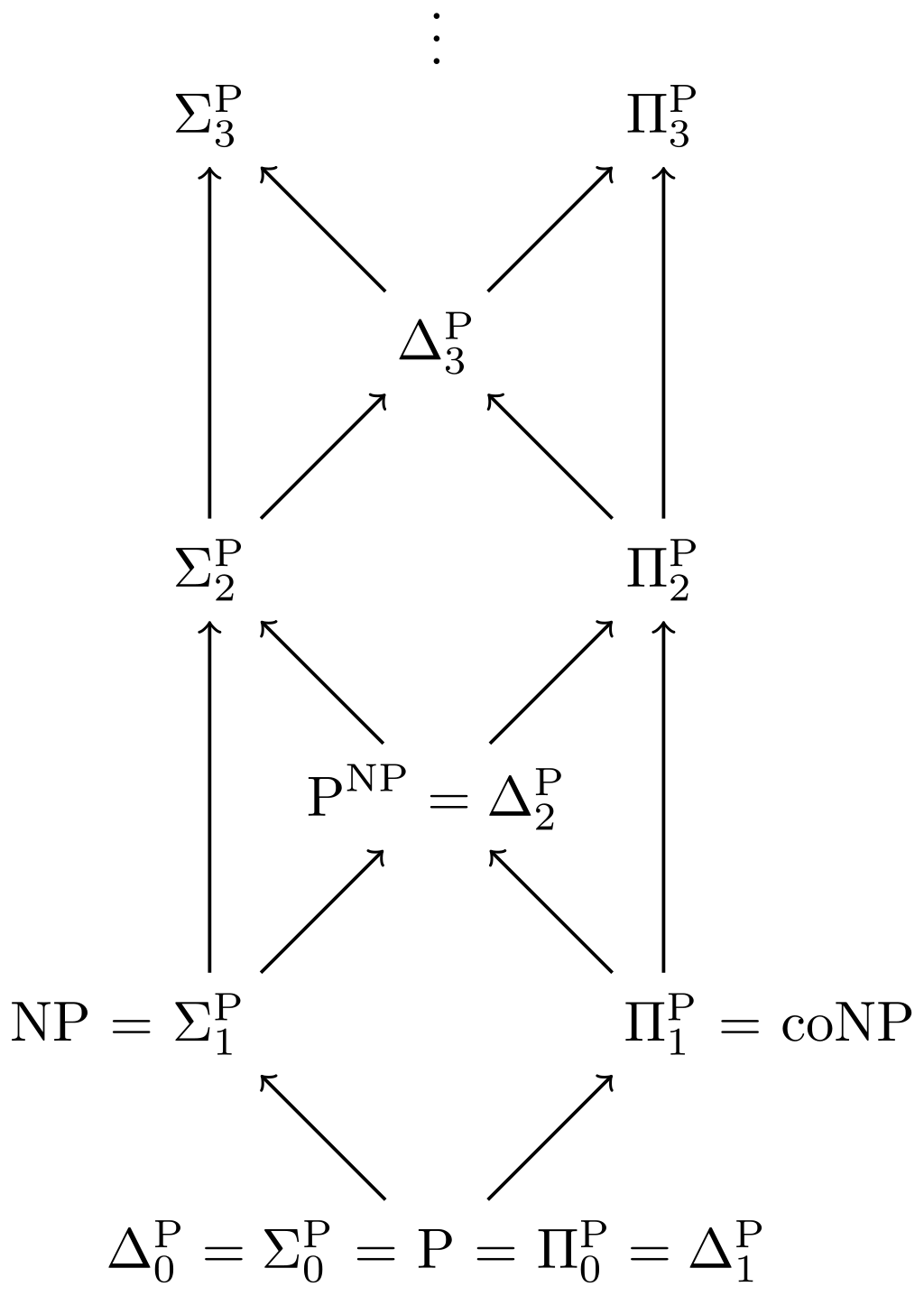 Definition
Open:  PH = PSPACE
36
Reconsidering Gettier
37
Recap: Gettiers two counterexamples
Scenario 1
Smith and Jones apply for a job
Smith believes (justifiably):  (p) Jones will get the Job &        Jones has ten coins in his pocket
Smith believes also in the entailed assertion: (r) The one who gets the job has ten coins in his pocket.  
Coincidence : Smith gets the job and Smith has ten coins in his pocket. 
Smith „knew“ (r) only by  chance
Scenario 2
Smith justifiably believes(p) Jones owns a Ford
Smith also believes in entailed assertion
(r) = (p or q): Jones owns a Ford, or Brown lives in Barcelona (Though Smith has no justification for q)
Coincidence: Jones does not own Ford, but Brown lives in Barcelona
Smith „knew“ (r)  only by chance
General idea:   decouple justification and truth conditions of propositional                             content of belief
38
Gettier Examples in Justification Logic
Main intention with justification logic (according to Artemov 08) w.r.t. Gettier paradoxa 
Show that Gettier reasoning is formally correct
Thereby identify (logical) principles in the reasoning
These have lead to the axioms in LP  
Gettier examples inconsistent within Justification Logic systems of factive justifications (factivity axiom)
Can be used also for analyzing approaches that try to resolve the paradox:  Justified True Belief + 4th Condition 			        (”no-Gettier-problem condition”)
39
Principles Involved in Gettier Examples
40
41
Lehrer and Paxson (1969) offered the following ’indefeasibility condition’: ”There is no further truth which, had the subject known it, would have defeated [subjects] present justification for the belief.”
Criticism of this condition: a defeater fact cannot be made precise enough to rule out the Gettier cases without also ruling out a priori cases of knowledge
42
43
Gettier‘s implicit assumptions
44
Gettier‘s implicit assumptions
45
Uhhh, a lecture with a hopefully useful
APPENDIX
46
References
(Artemov/Fitting 21)Artemov, Sergei and Melvin Fitting, "Justification Logic", The Stanford Encyclopedia of Philosophy (Spring 2021 Edition), Edward N. Zalta (ed.), URL = https://plato.stanford.edu/archives/spr2021/entries/logic-justification/
(Artemov/Fitting 19)S. Artemov and M. Fitting. Justification Logic: Reasoning with Reasons. Cambridge Tracts in Mathe- matics. Cambridge University Press, 2019.
(Gödel 1995)Vortrag bei Zilsel/Lecture at Zilsel’s (*1938a). In Feferman, S., Dawson, J. W., Jr., Goldfarb, W., Parsons, C., and Solovay, R. M., editors. Unpublished Essays and Lectures, Volume III of Kurt Go ̈del Collected Works. New York: Oxford University Press, pp. 86–113. 
(Halbach/Visser 14a)V. Halbach and A. Visser. Self-reference in arithmetic i. The Review of Symbolic Logic, 7:671–691, 2014.
(Halbach/Visser 14b)V. Halbach and A. Visser. Self-reference in arithmetic ii. Review of Symbolic Logic, 7(4):692–712, 2014.
(Artemov 08)S. ARTEMOV. The logic of justification. The Review of Symbolic Logic, 1(4):477–513, 2008.
47
Color Convention in this course
Formulae, when occurring inline
Newly introduced terminology and definitions
Important results (observations, theorems) as well as emphasizing some aspects 
Examples are given with standard orange with possibly light orange frame 
Comments and notes
Algorithms
48